General Chemistry6. Chemical equilibria
Dr. István Szilágyi
Department of Physical Chemistry and Materials Science
2024.
Chemical reactions
So far, it was assumed that chemical reactions take place in one way and are completely transformed into products.
However, opposite experiences were observed! 
C.L. Bertolett → 1803 Two-ways reactions exist! 
C.M. Guldberg és P. Waage → 1865 The law of mass action is created explaining equilibrium on the basis of reaction rates, and introduce the equilibrium constant!
J.H. van’t Hoff → 1884 He gave a relation for the temperature dependence of the equilibrium constant.
H.L. Le Chatelier →1884 Development of a general principle on the effect of experimental factors on equilibrium processes.
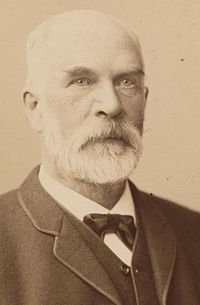 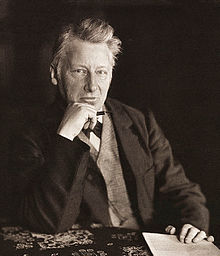 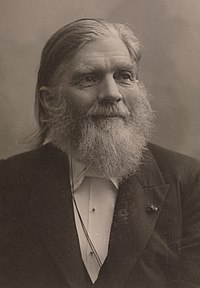 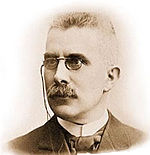 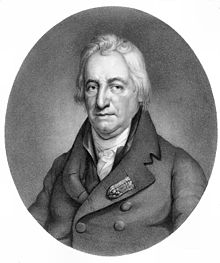 C.M.Guldberg
H.L. Le Chatelier
J.H. van’t Hoff
P.Waage
C. L. Bertholett
The law of mass action
The law of mass action
B
A
The equilibrium constant
Considering the current state of chemistry, the state of equilibrium occurs due to the equalization of the chemical potential driving the processes. The discussion of chemical potential is the subject of physical chemistry courses. For those interested, the textbook recommended for this course also provides information.
The consequence of this thermodynamic interpretation is that the equilibrium constant is unitless, unlike in the case of the ones derived from the law of mass action.
Hence, note that the equilibrium constant can be defined in several ways, depending on the unit of the composition.
The reaction ratio
The equilibrium constant
Effect of components on the equilibrium
Student laboratory exercises worldwide include the investigation of the dissociation equilibrium of iron(III) cyanide:
red                               yellow          colorless
Effect of components on the equilibrium
Effect of components on the equilibrium
Effect of components on the equilibrium
Development in equilibrium chemistry
A crucial milestone was in the 19th century that Le Chatelier stated his principle about factors influencing equilibrium:Le Chatelier-Braun principle: if a system in equilibrium changes due to an external effect (change in pressure, temperature, concentration of components), then among the processes taking place in the system, those that reduce the result of the external effect predominate.
The theory of equilibrium was significantly the addressed in the 20th century as a result of an industrial problem, as follows.
The industrial and the military processes used more and more explosives, but nitric acid came almost exclusively from the mining of Chilean saltpeter (NaNO3), even though nitrogen in the air was freely available everywhere.
Development in equilibrium chemistry
The oxidation of ammonia to nitric acid on an industrial scale had already been available since 1902, but the industrial synthesis of its raw material, ammonia, had not been solved..
Fritz Haber in Germany studied the direct reaction of nitrogen and hydrogen, leading to equilibrium at high pressure, on a catalyst made of iron instead of the previously applied nickel, and clarified the reaction parameters in a scientific level.
According to the Le Chatelier-Brown principle, increasing the partial pressure of hydrogen or nitrogen increases the partial pressure of ammonia in the equilibrium mixture.
Haber-Bosch process
The reaction results in one mole of ammonia from two moles of a stoichiometric gas mixture, i.e., it involves a pressure drop if it is carried out at a constant volume. In other words, if the total pressure of the system is increased, ammonia formation comes to the fore owing to the Le Chatelier-Brown principle. Thus, the equilibrium shifts towards the direction of product formation.
How does the change in temperature affect the reaction?
The formation enthalpy of ammonia is negative, i.e., the system releases energy. If one heats the system, the process that absorbs the supplied heat must come to the fore, i.e. the balance shifts towards the decomposition of ammonia.
Haber-Bosch process
Haber contacted the German industry and BASF bought the rights/patents and commissioned Bosch to scale up the process to an industrial level.
They successfully found the pressure and temperature range, in which ammonia could be produced economically using hydrogen (produced from water vapor) and nitrogen (from the air).
They are considered the most influential chemists in the history of mankind, both of them received the Nobel Prize in chemistry.
      NP-1918            NP-1931
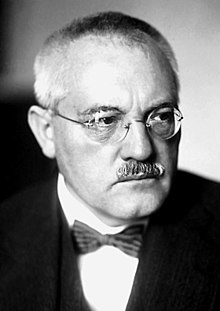 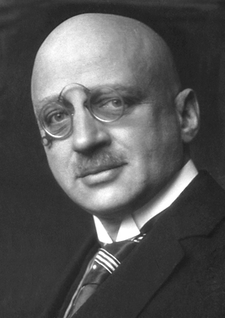 Carl Bosch
Fritz Haber
Classification of equilibria
6/11/2024
Electrolytes in aqueous solutions
Electrolytes in aqueous solutions
Electrolytes in aqueous solutions
Electrolytes in aqueous solutions
Phosphoric acid dissolves well in water, but does not dissociate completely, it is a weak acid. Dissociation involves three steps according to the Brönstedt-Lowry theory:
The dissociation constant of all three steps can be measured, and the equilibrium solution contains not only bare phosphate ion, but also the partially protonated form of the other two.
ni/∑ni·100%
Undissociated phosphoric acid is only present in acidic solution.
100
90
The phosphate ion, on the other hand, is only present in an alkaline solution.
80
70
60
In moderately acidic solutions, the most abundant species is the dihydrogen phosphate.
50
40
30
In moderately alkaline solutions, the most abundant species is the hydrogen phosphate.
20
10
0
0.00
1.00
2.00
3.00
4.00
5.00
6.00
7.00
8.00
9.00
10.00
11.00
12.00
13.00
14.00
pH
Electrolytes in aqueous solutions
Self-dissociation of water
Ionic product of water - Kw
Indication of acidity-basicity by the pH
Indication of acidity-basicity by the pH
The pH of solutions
The pH of solutions
Let's look at the alkaline side! Everyone knows sodium hydroxide, from which one makes c=0.1000mol/dm3 solution. It is a strong electrolyte, so 100% dissociation and hence, [OH-] = c=0.1000mol/dm3. The concentration of the hydroxonium ion can be calculated with the ionic product of water:
A solution with a pH higher than 7 is therefore alkaline.
The other end of the pH scale, pH=14, is sometime called as the upper limit of pH. Not true, because it is actually quite easy to prepare a solution with a higher pH. For example, 20w% NaOH solution, which is c=6.1mol/dm3, and pH=-log10(1·10-14/6.1)=14.79.
The pH of solutions
One might think that the calculation is therefore simple in the case of strong electrolytes!
In the case of acids, the concentration of the hydroxonium ion can be calculated from the concentration of the measured acid, and from that the pH. 
From the concentration of the strong base, the concentration of the hydroxyl ion, and from this, with the help of the ionic product, that of the hydroxonium ion, and from that the pH can be calculated.
If we mix a strong acid and a base, the pH of the solution is determined by which is left after the neutralization reaction, and this amount of acid/alkali should be treated as the acid/alkali measured in the entire volume.
Unfortunately, this is not true for solutions with very low concentrations!
Let's look at an example!
The pH of solutions
The pH of solutions
Due to the equality of charges, the charge of the hydroxonium ions in the solution, which comes partly from the dissolved strong acid and partly from the self-dissociation of water, must balance the charge of the anion of the strong acid and the hydroxyl ions resulting from the self-dissociation of water.
With the concentrations, one can express this in the following way:
By eliminating the concentration of the hydroxyl ion using the ionic product :
One obtains a quadratic equation for the concentration of hydroxonium ions.
The pH of solutions
Such as:
Thus:
Solutions:
Then:
The same scenario can be applied for very dilute solutions of bases.
The question may arise, where is the concentration limit where the dissociation of water is already negligible in strong acid/base solutions?
The pH of solutions
In the cHCl=5·10-5 - 2·10-9 mol/dm3 range, let us calculate the –log cHCl and pH values (the latter one with the second order equation) and plot them. 
Deviation can be observed already around pH = 6-6.5 between the values.
To be exact, the deviation appears at c=1·10-6mol/dm3.
At c=9.0·10-7mol/dm3, the difference is ΔpH = 0.01. Then the contribution of water already reaches 10%.
pH
ΔpH=pH-(-log cHCl)
9.00
2.90
8.50
2.40
8.00
7.50
1.90
7.00
6.50
1.40
6.00
0.90
5.50
5.00
0.40
4.50
4.00
-0.10
4.00
4.50
5.00
5.50
6.00
6.50
7.00
7.50
8.00
8.50
9.00
-log cHCl
The pH of solutions
What is the pH of co=1·10-4 mol/dm3 concentration acetic acid?
This is again a quadratic equation at the end:
The pH of solutions
The pH of solutions
It is quite difficult to establish a general rule for judging when the amount of dissociated acid becomes negligible.
Let us assess this for acetic acid using pH calculations with both methods:
pH > 3 the results of the two types of calculations already differ measurably, i.e., above co=5·10-2 mol/dm3 total concentration, one may use the simplified form.
For instance, using formic acid (HCOOH, Ka=1.8·10-4), a stronger acid, the limit is at co= 0.35 mol/dm3.
ΔpH =pH-pH(simple)
pH vagy pH(simple)
6.00
0.70
5.50
0.60
5.00
0.50
4.50
0.40
4.00
0.30
3.50
0.20
3.00
0.10
2.50
0.00
2.00
1.50
-0.10
2.00
2.50
3.00
3.50
4.00
4.50
5.00
5.50
pH(simple)
The pH of solutions
The pH of an ammonia, a weak base, solution with co=1·10-4 mol/dm3:
The pH of solutions
The starting material and the product are actually interchangeable at equilibrium, e.g., acid-base balances can be written in two ways.
Buffers
Biological systems are full of chemical equilibrium, since all living beings are a complex chemical system, where the maintenance of vital functions and regulation use many equilibrium, and the operation of the entire system is possible in a very narrow range around pH=7.4.
These conditions are maintained by so-called buffers in all living organisms.
buffer: a compound that is capable of significantly reducing the effect of pH changing processes in the solution. A buffer can be formed by mixing a weak acid with a strong base (buffer operating in the acidic regime), or a weak base with a strong acid (buffer operating in the alkaline regime) at appropriate molar ratios.
Let us see some examples how they operate!
Buffers
Buffers
Buffer pH calculation – An example
Calculate the pH of the buffer solution that was made by mixing 150.2 cm3 of 0.5437 mol/dm3 HAc and 50.23 cm3 of 0.6944 mol/dm3 NaOH. Ka=1.753·10-5; Kw=1.00·10-14
(Give the result with two decimal places!)
Buffers
What is the effect of a buffer? How does it work?
Dissolve 0.1 mol HCl gas in 1 dm3 distilled water! What is the change in pH?
Dissolve the same amount of HCl gas in 1 dm3 HAc-NaAc buffer, where 1-1 mol HAc and NaAc have already been dissolved. What is the change in pH?
First, let us calculate the pH of the original buffer!
Buffers
What happens with the buffer when we dissolve hydrochloric acid gas in it?
It increases the hydroxonium ion concentration of the solution. The equilibrium system reacts to this in such a way that the acetate ions present bind the added protons and turn into acetic acid, i.e. the equilibrium shifts:
Hence, the amount of NaAc decreases with the amount of hydrochloric acid, while HAc increases by the same amount, i.e., the pH:
It was -6 with water!
Buffers
To estimate the efficiency and usability of the buffer, one plots the pH of the buffer versus the molar fraction calculated from the amount of the buffer making acid and conjugate base.
The buffer is the most effective on the linear range of the plot!
At 1:1 ratio, pH=pKa.
8
7
6
5
4
3
2
0
0.1
0.2
0.3
0.4
0.5
0.6
0.7
0.8
0.9
1
1:1
The pH of salt solutions
Based on the previously learned acid-base theories, one would expect that the solution of salts resulting from the reaction of chemically equivalent amounts of acid and base would be neutral, i.e. around pH=7. 
Is that really the case? Have a look at this video:
Solutions of different salts may possess different pH! Why?
The answer is easy to give with the Brönstedt-Lowry acid-base theory, with the help of proton exchange equilibria between conjugated acid-base pairs formed in solutions:
The conjugate acid form of a strong base is a weak acid, and the conjugate base form of a strong acid is a weak base and vice versa.
https://www.youtube.com/watch?v=-vIwTn7LZiM
The pH of salt solutions
In the movie, salts can be classified in 2 groups by the pH of their solution:
 which made the solution alkaline - dark green and blue
K2CO3, NaHCO3, Na3PO4, Na2HPO4
 which made the solution acidic - red and yellow shades
AlCl3, NH4Cl, NaH2PO4
There were no salts on the film that did not change the pH of distilled water, but there are. Look at the next video:
 which do not change the pH of the solution – the light green color remains.
 NaCl, KCl, etc.
Let us examine what ions are found in the aqueous solution of each salt!
https://www.youtube.com/watch?v=VfPMEs1nxgY
The pH of salt solutions
In the case of salts that make the solution alkaline, the anion of a weak acid, which is expected to be a strong base, and the cation of a strong base, which is expected to be a weak acid, are present.
A weak acid cannot act on water, it cannot protonate it.
A strong base, on the other hand, can take a proton from the water molecule.
The pH of salt solutions
The pH of salt solutions
In the case of those salts that were formed from the reaction of a strong acid and a strong base, the resulting conjugate base and conjugate acid are also weak, i.e., they are not able to interact with water, so the concentration of neither the hydroxonium nor the hydroxyl ion increases and thus, the pH does not change.
The phenomenon that certain salts change the pH of distilled water when dissolved is called "hydrolysis of salts", but this is incorrect, because there is no mention of the salts breaking down under the influence of water.
The pH in buffer solution changes due to acid-base equilibriua!
Heterogeneous equilibria
Equilibria can occur not only in fluid phases, but also between different phases!
During the lectures, the concept of equilibrium vapor pressure was introduced, but also heterogeneous physical equilibrium with the presence of two phases, e.g., the melting/freezing of water at its melting/freezing point, or its evaporation/condensation at its boiling point were discussed.
The dissolution of gases in liquids can occur with the development of a physical equilibrium and may also be followed by a chemical reaction.
Dissolution without chemical raction is described by Henry's law:
Henry's law: for dilute solutions, the partial pressure of the solute (pi) above the solution, is proportional to its mole fraction (xi), but the proportionality factor is not the vapor pressure of the pure solute, but the Henry coefficient (KH) and pi = KH·xiSolutions that behave in this way are called ideally dilute solutions.
Dissolution of gases in liquids followed by chemical interaction: HCl, CO2, NH3, etc.
Heterogeneous equilibria
Dissolution of hydrochloric acid gas and subsequent chemical reaction:
The maximum concentration of the solution at room temperature and 1 atm pressure, is 37w%, which is quite significant.
The composition of the fluid phases is included in the equilibrium constant, i.e., the partial pressure in the gas phase and the concentrations in the liquid phase, in all cases in dimensionless form.
Heterogeneous equilibria